Linie v prostoru
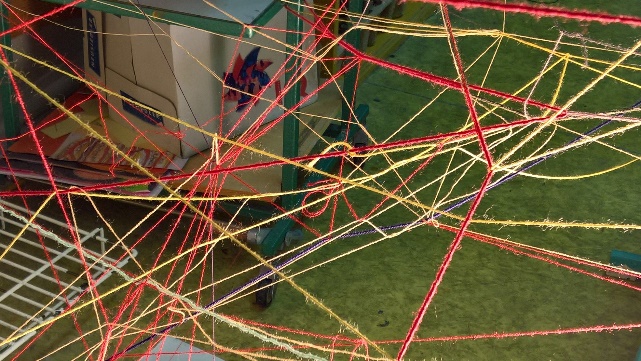 Výtvarná akce třídy 1.C
Připravujeme se na výtvarnou instalaci v prostoru (na počátku je klubko nití)
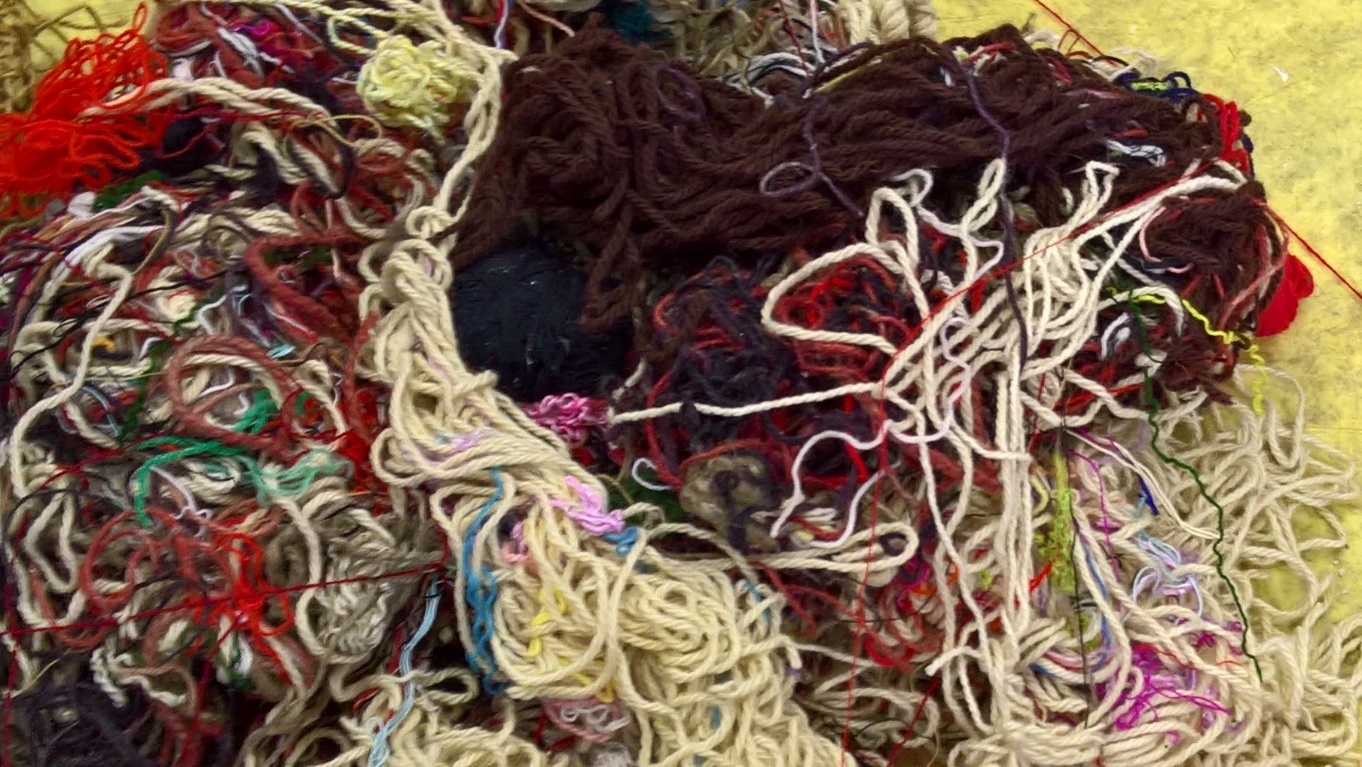 Inspirujeme se instalacemi chiharu shiotY
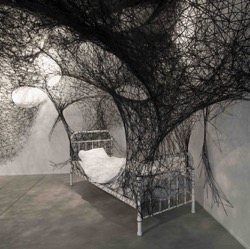 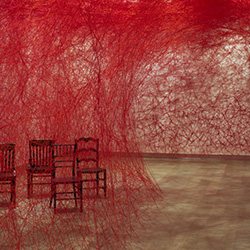 Hledáme důležité body v prostoru a přemýšlíme o něm
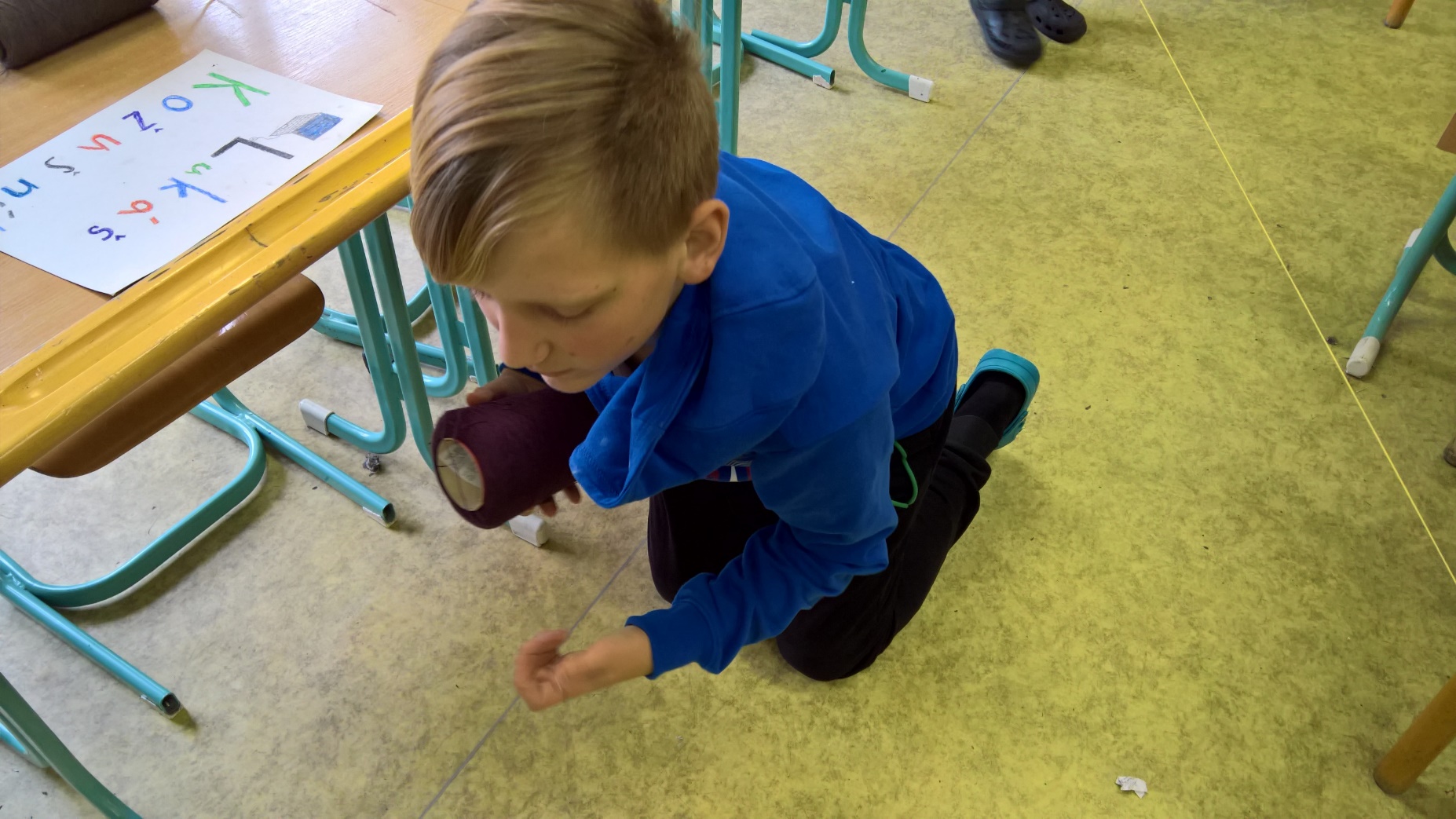 Vlákna se stávají liniemi v prostoru
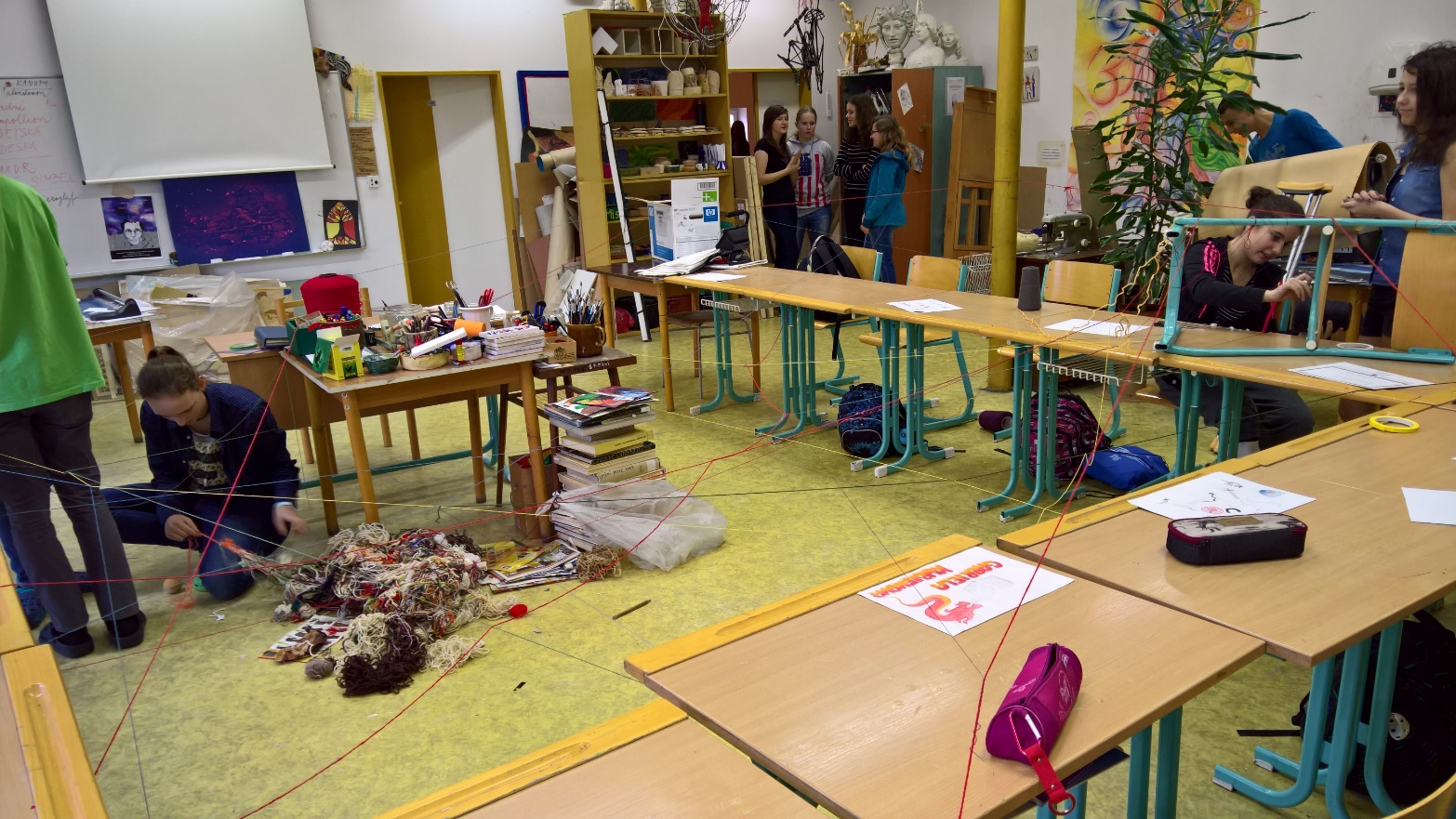 Některé objekty mají své vnitřní prostory s vlastní „kresbou“
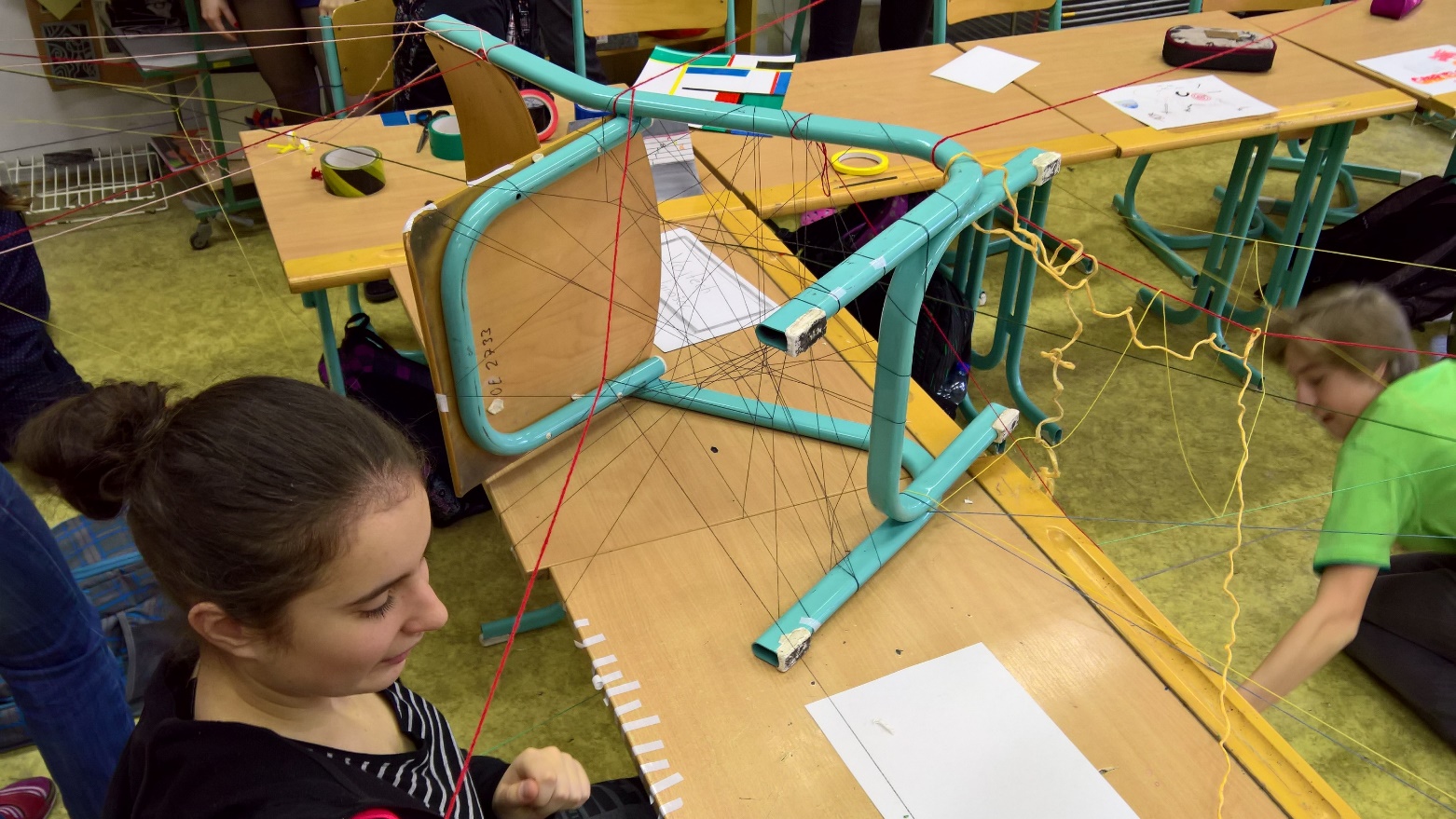 Jako síť internetu: přibývají nová vlákna  a spoje
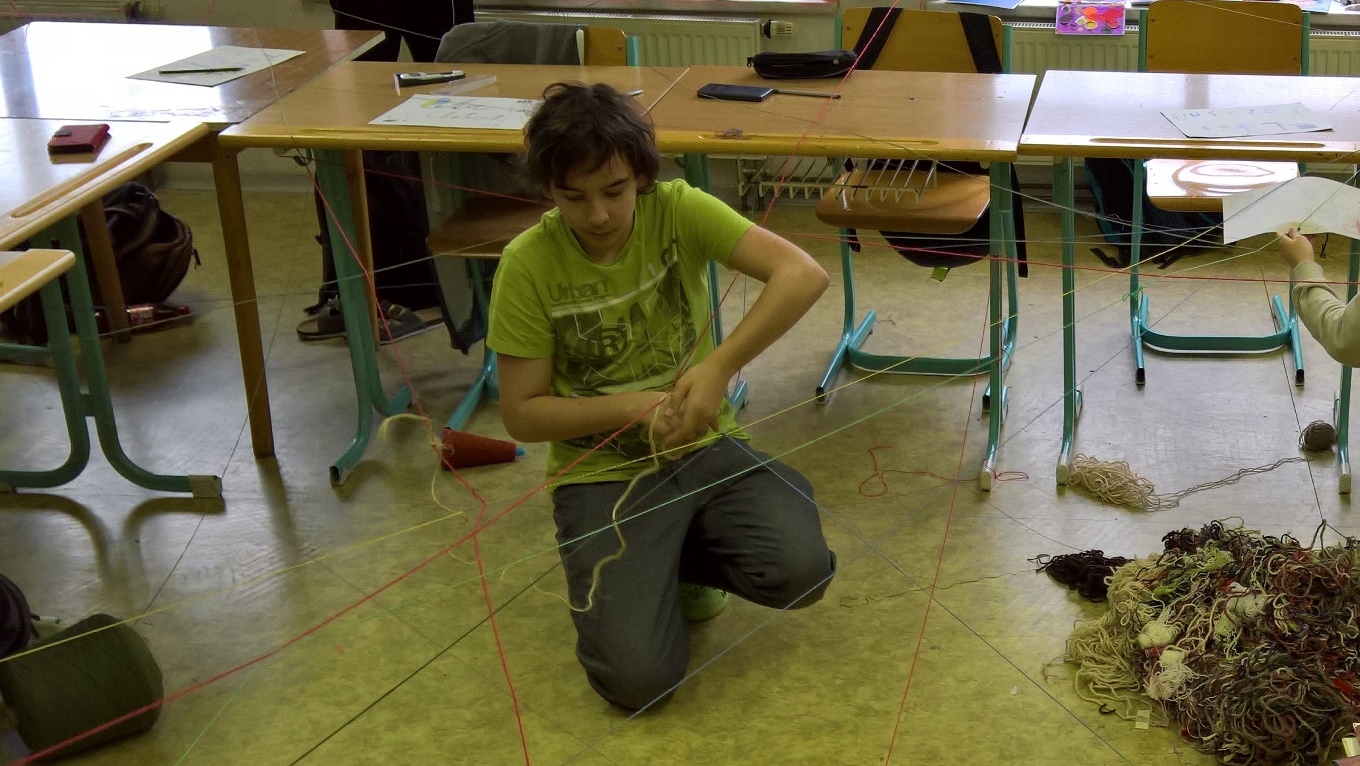 ...a Síť se rozrůstá...
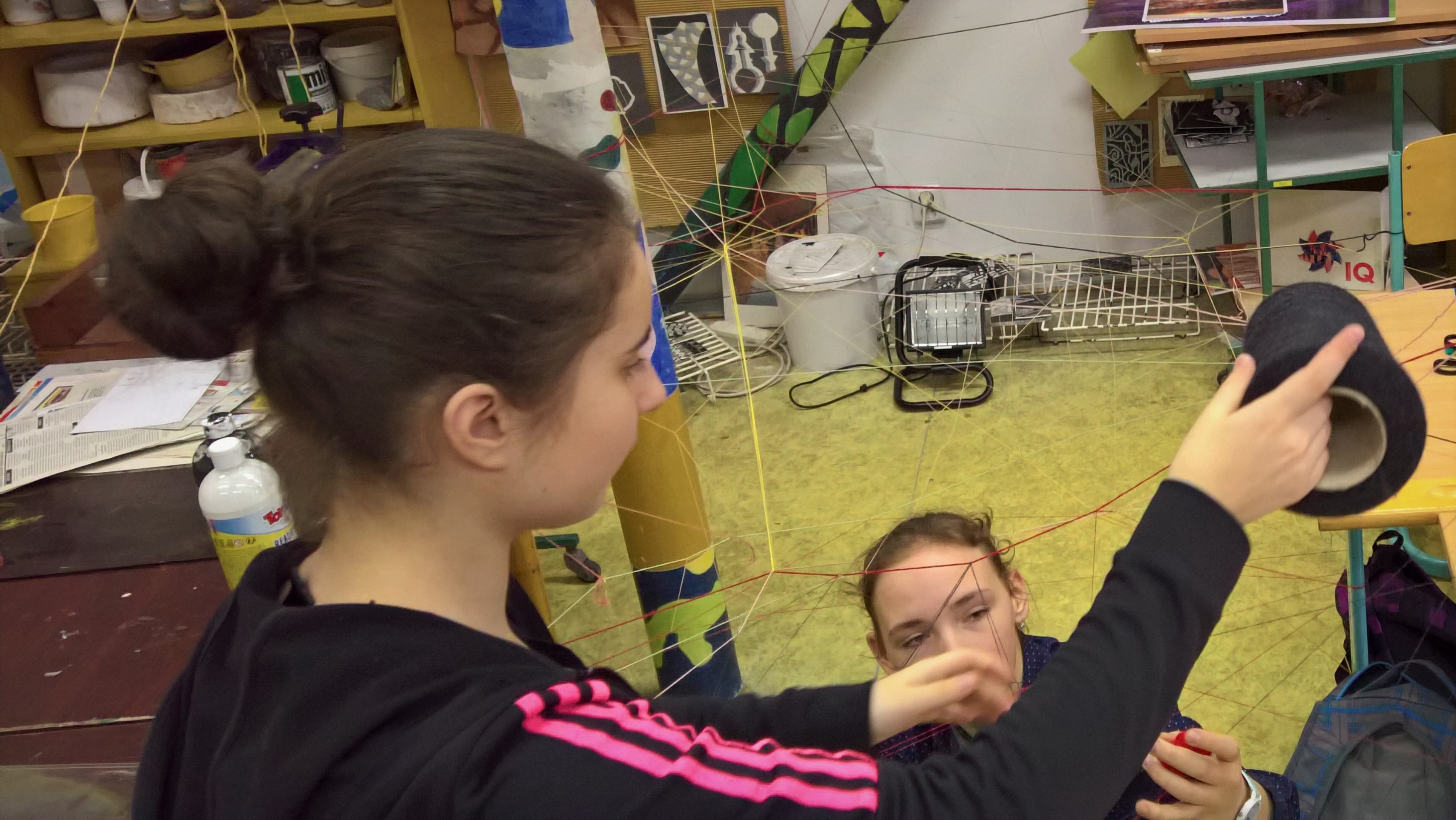 SLEDUJEME JEDNOTLIVÉ SPOJE I CELOU STRUKTURU
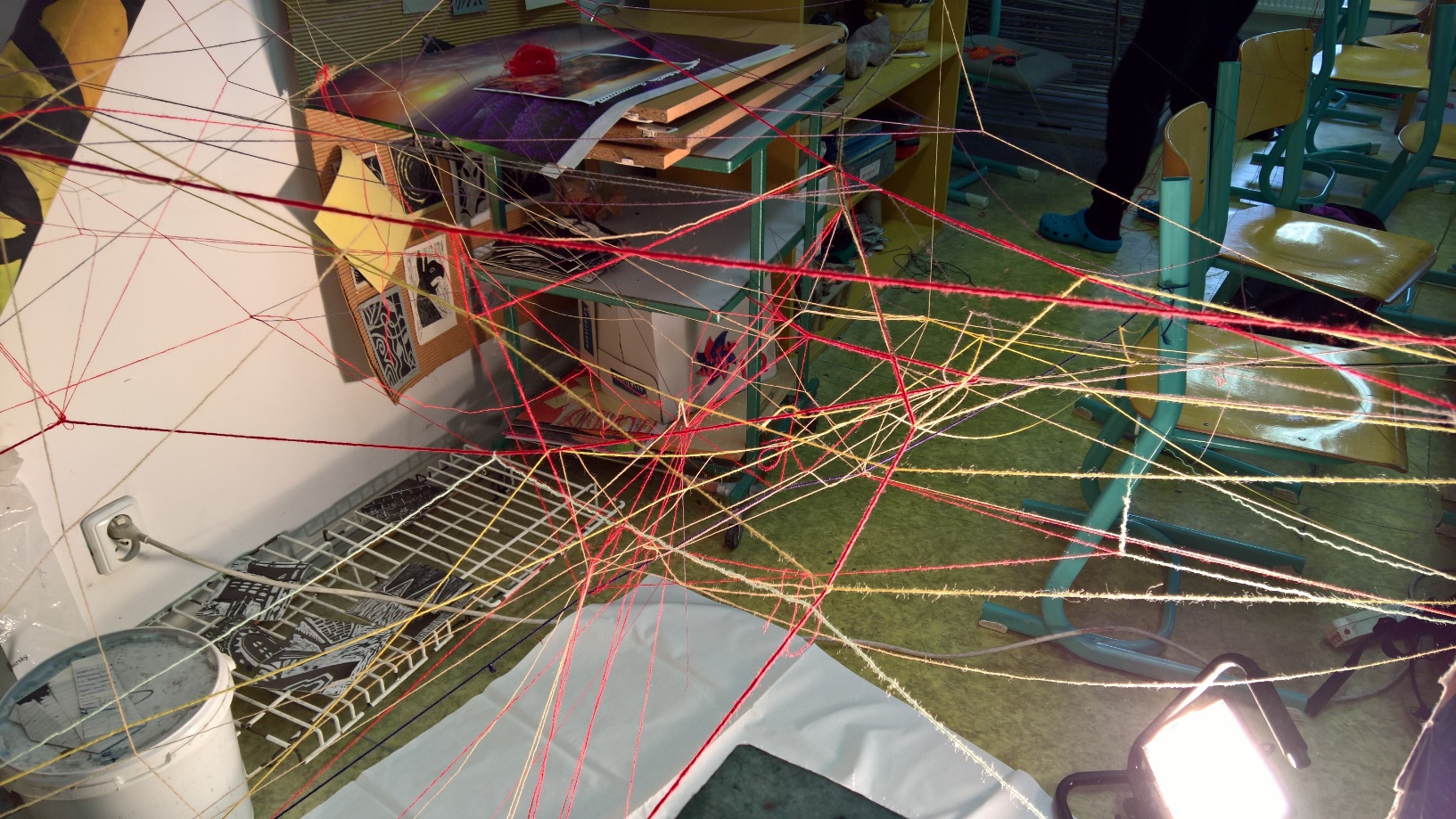 Necháváme světlo, ať nakreslí na plátno stíny linií
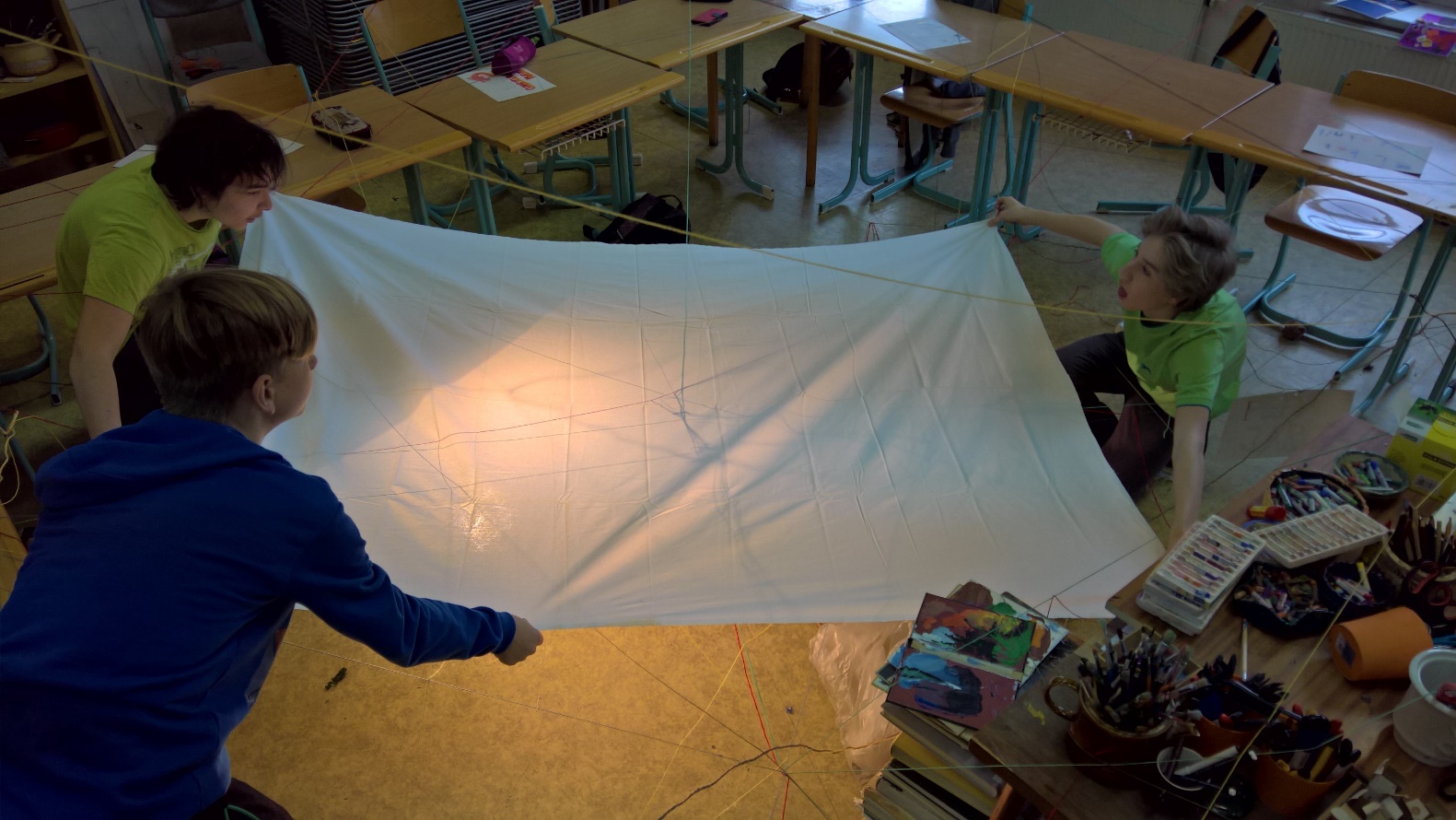 Vytváříme abstraktní obrazy
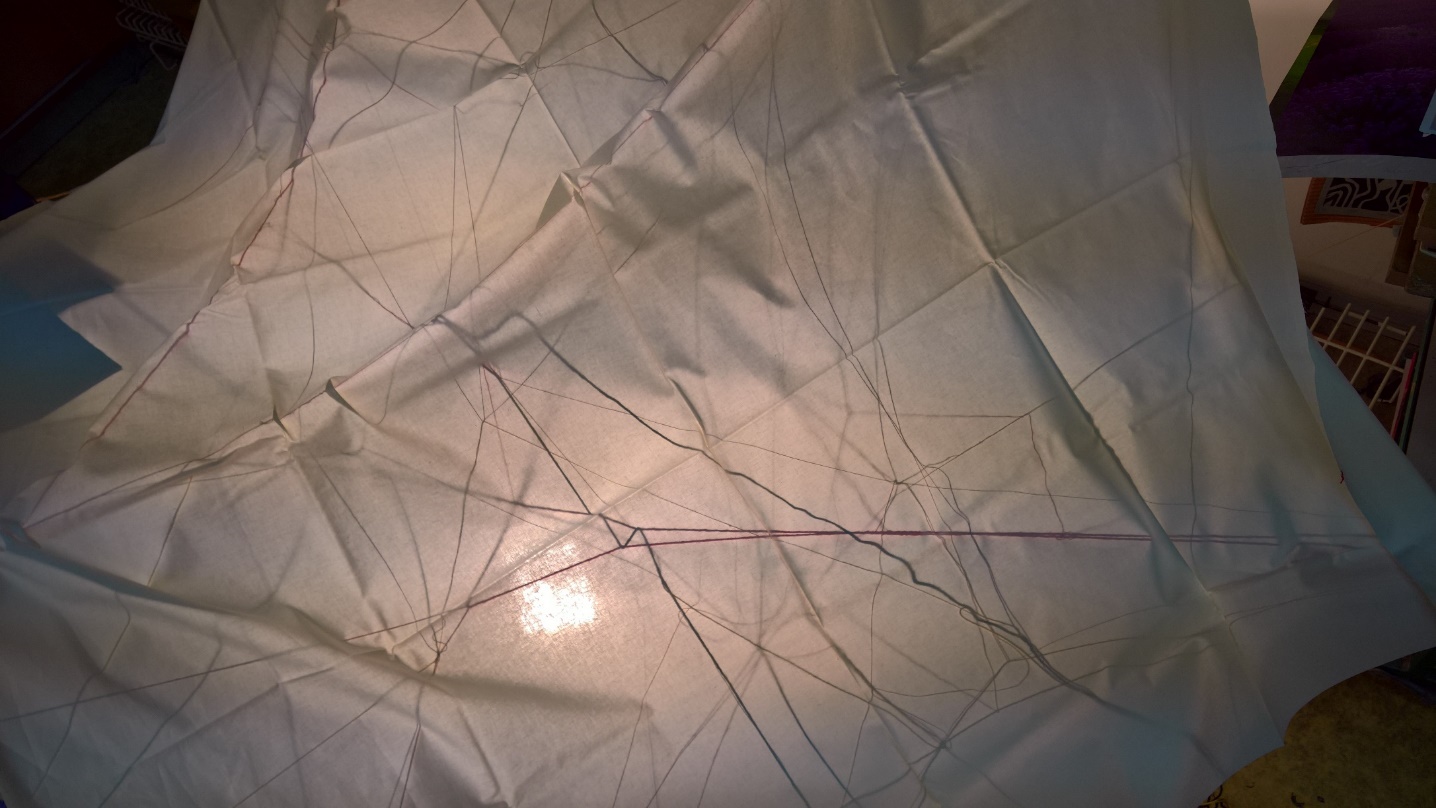 … Linie v prostoru se tak staly obrazem i instalací…
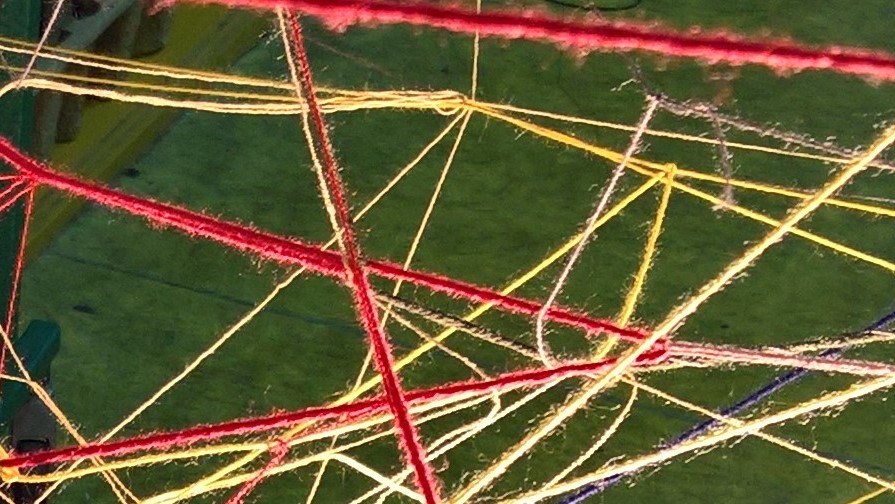 TEXT R.VAŇKOVÁ, FOTOGRAFIE P.CHOLEVÍK